Bài 23
TÔI YÊU EM TÔI
TIẾT 
1+2
ĐỌC
KHỞI ĐỘNG
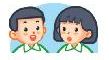 Em yêu nhất điều gì ở anh, chị hoặc em của mình?
(Bạn nào không có anh chị hoặc chưa có em thì có thể nói về anh, chị, em họ của mình.)
Hoạt động
nhóm
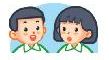 Em yêu nhất điều gì ở anh, chị hoặc em của mình?
Điều khiến em cảm thấy yêu em gái của mình là em ấy rất tình cảm.
Em có một người chị gái. Điều mà em yêu nhất ở chị là chị luôn nhường nhịn em.
VÍ DỤ
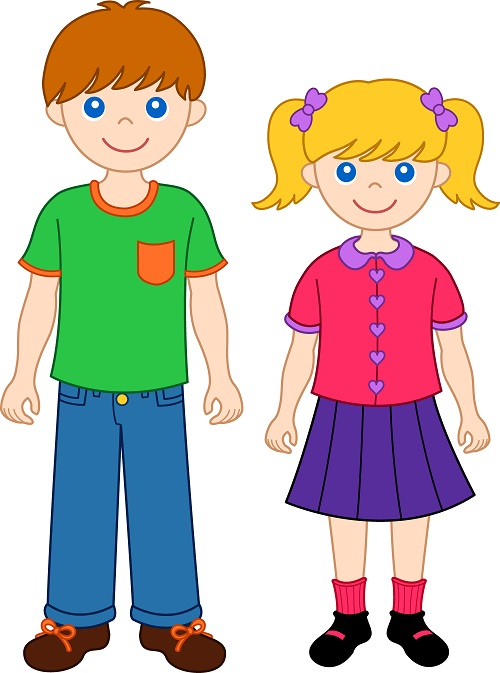 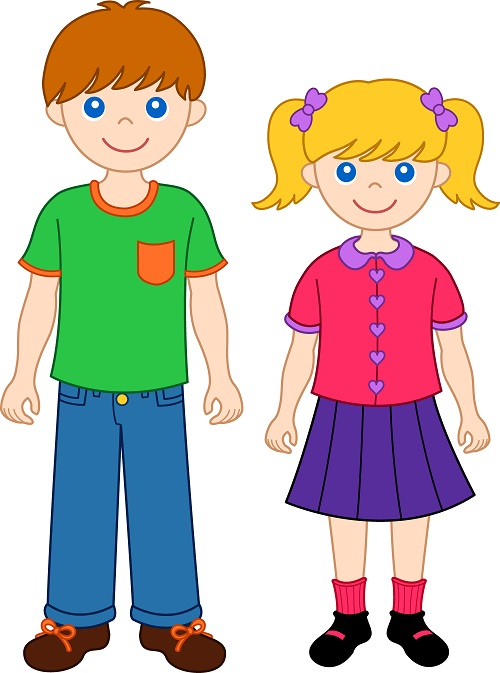 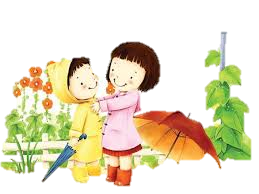 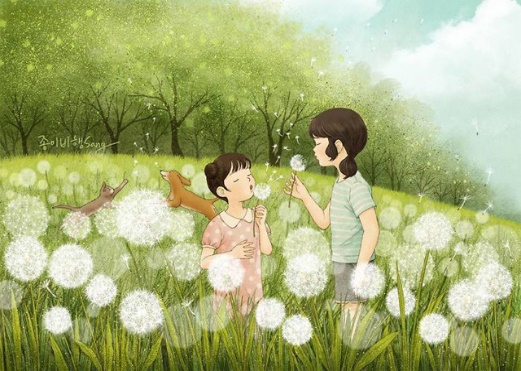 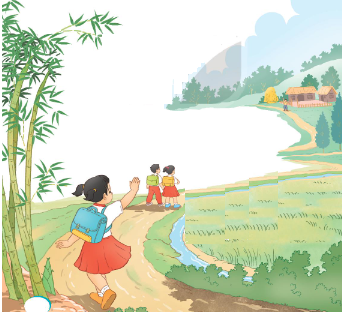 Bức tranh vẽ gì?
Bài 23
TÔI YÊU EM TÔI
ĐỌC 
VĂN BẢN
Tôi yêu em tôi
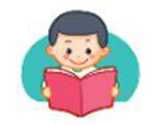 Luyện đọc từ khó
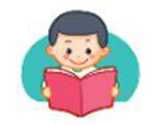 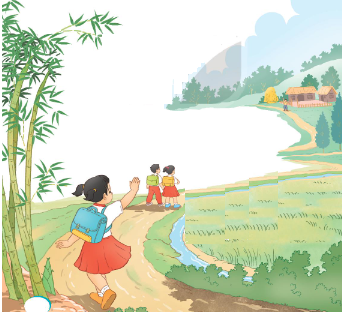 Nó vui nó thích
Hoa lan hoa lí
Nó thích vẽ lắm
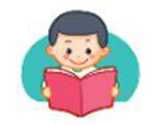 Đọc nối tiếp trước lớp
Tôi yêu em tôi
Tôi đi đâu lâu
Nó mong, nó nhắc
Nó nấp sau cây
Òa ra ôm chặt.
Tôi yêu em tôi
Nó cười rúc rích
Mỗi khi tôi đùa
Nó vui, nó thích.
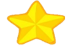 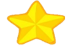 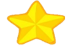 HS1
HS2
HS3
Nó thích vẽ lắm
Vẽ thỏ có đôi
Nó sợ thỏ một
Không có bạn chơi.
Mắt nó đen ngời
Trong veo như nước
Miệng nó tươi hồng
Nói như khướu hót.
Kìa, tiếng nó đấy!
Đang ở trường về
Cùng bạn bắt bướm
Cười dưới hàng tre….
(Phạm Hổ)
Hoa lan, hoa lí
Nó nhặt cài đầu
Hương thơm theo nó
Sân trước vườn sau.
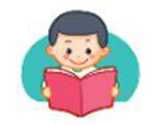 Đọc nối tiếp theo nhóm
Tôi yêu em tôi
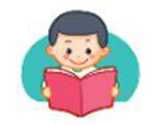 Đọc toàn bài
Tôi yêu em tôi
TRẢ LỜI 
CÂU HỎI
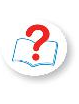 Câu 1: Khổ thơ đầu cho biết bạn nhỏ yêu em gái về điều gì?
Gợi ý: Em đọc kĩ khổ thơ đầu và trả lời câu hỏi.
Thảo luận nhóm đôi
Tôi yêu em tôi
Nó cười rúc rích
Mỗi khi tôi đùa
Nó vui, nó thích.
Trong khổ thơ đầu, bạn nhỏ yêu em gái vì mỗi khi bạn ấy đùa thì em gái luôn cười vì thích thú.
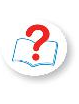 Câu 2: Trong khổ thơ 2 và 3, bạn nhỏ tả em gái mình đáng yêu như thế nào?
Cách em làm điệu
Miệng em
Mắt em
Hoa lan, hoa lí
Nó nhặt cài đầu
Hương thơm theo nó
Sân trước vườn sau.
Mắt nó đen ngời
Trong veo như nước
Miệng nó tươi hồng
Nói như khướu hót.
Mắt em: đen ngời, trong veo
Miệng em: tươi hồng, nói như khướu
Cách làm điệu của em: nhặt hoa cài đầu
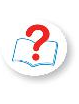 Câu 3: Khổ thơ nào cho thấy bạn nhỏ được em gái rất yêu quý?
Gợi ý:
Em hãy đọc kĩ các khổ thơ để tìm ra khổ cho thấy tình cảm của em gái đối với bạn nhỏ.
Khổ thơ cho thấy bạn nhỏ được em gái yêu quý là khổ thơ thứ 4
			Tôi đi đâu lâu
			Nó mong, nó nhắc
			Nó nấp sau cây
			Òa ra ôm chặt.
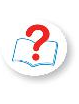 Câu 4
Chi tiết nào cho thấy bạn nhỏ rất hiểu sở thích, tính tình của em mình?
Em đọc kĩ khổ thơ thứ 5 để tìm những chi tiết cho thấy bạn nhỏ rất hiểu sở thích và tính tình của em mình.
Chi tiết cho thấy bạn nhỏ rất hiểu sở thích, tính tình của em mình là:
			Nó thích vẽ lắm
			Vẽ thỏ có đôi
			Nó sợ thỏ một
			Không có bạn chơi.
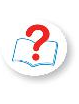 Câu 5: Bài thơ cho em hiểu điều gì về tình cảm chị em trong gia đình?
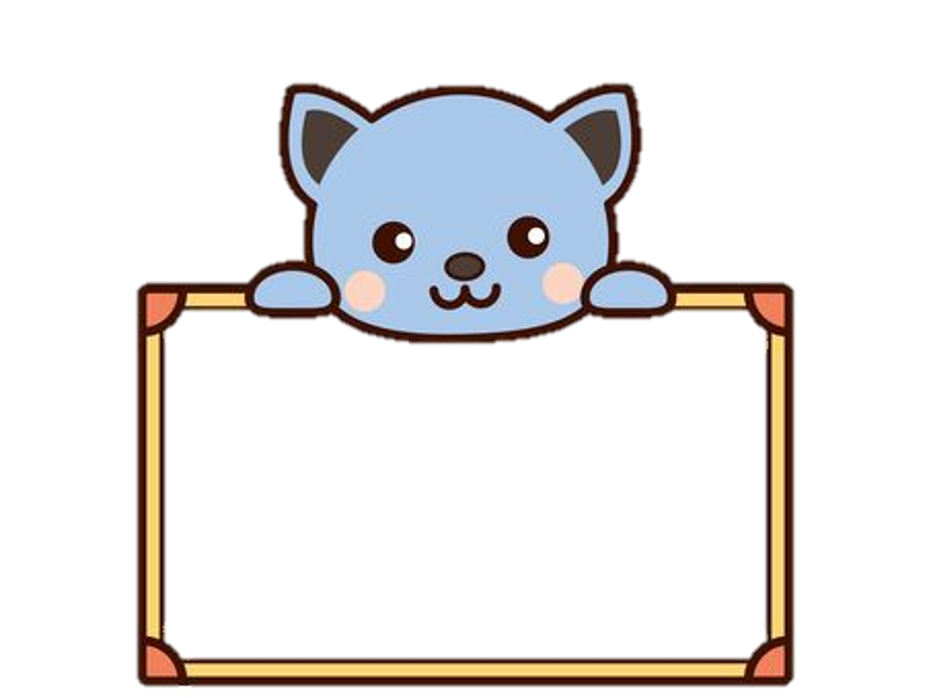 Bài thơ cho em hiểu chị em trong gia đình luôn yêu thương, quý mến nhau.
NỘI DUNG BÀI
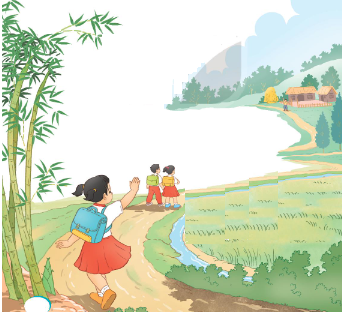 Bài thơ nói về tình cảm của người chị dành cho người em của mình.